2024 WELLNESS SUMMIT
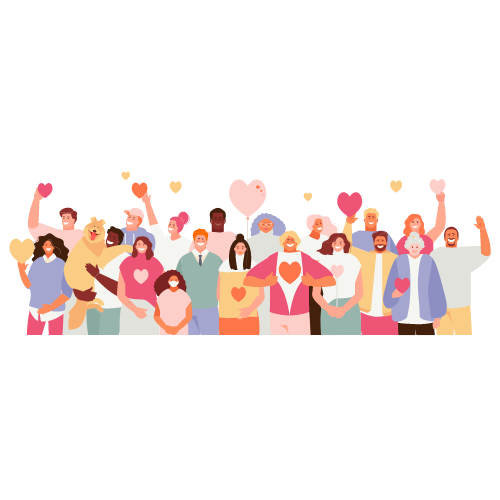 PRESENTED BY THE VBA BENEFITS CORPORATION & MMA
February 7, 2024
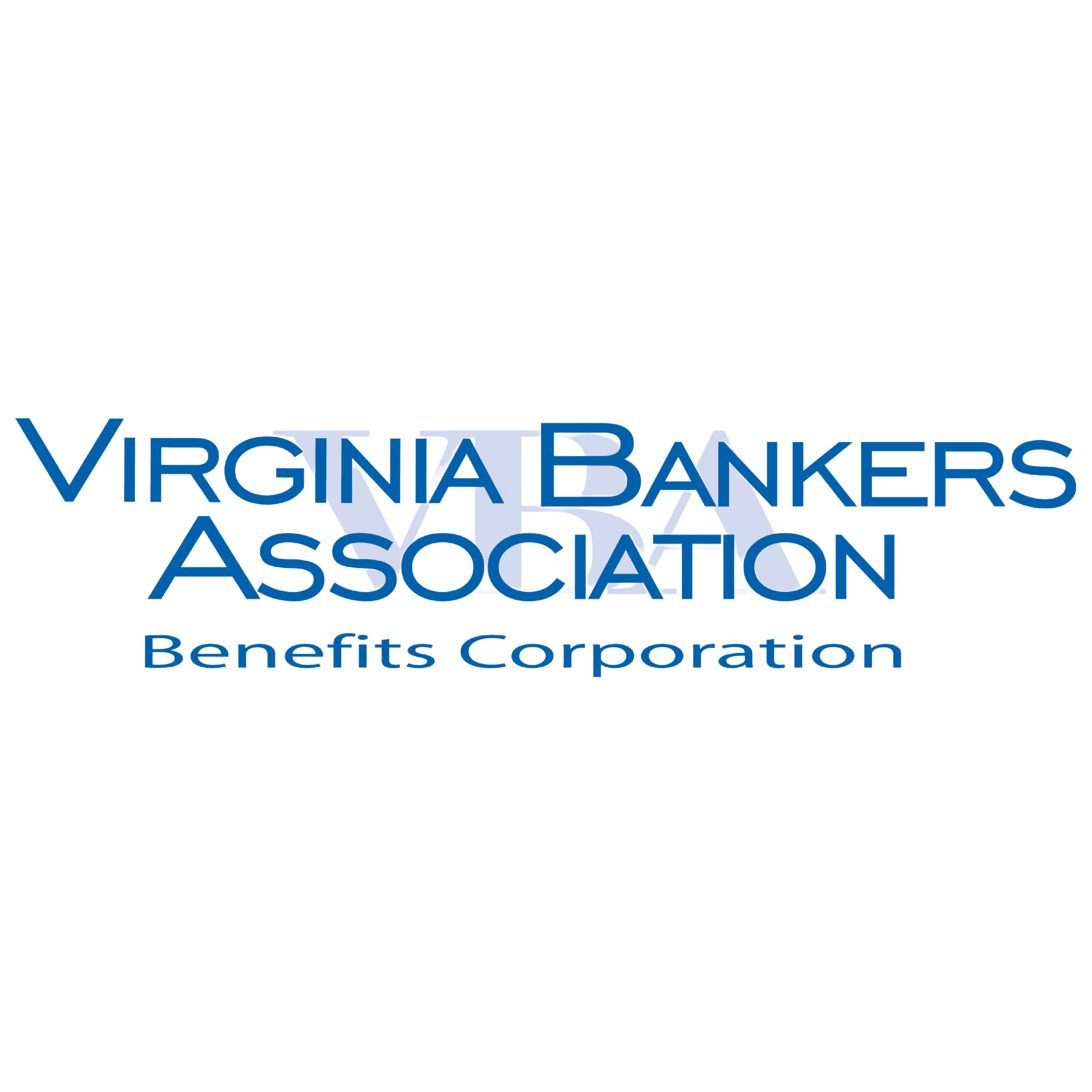 2
VBA Benefits Corporation and wellness:  Background
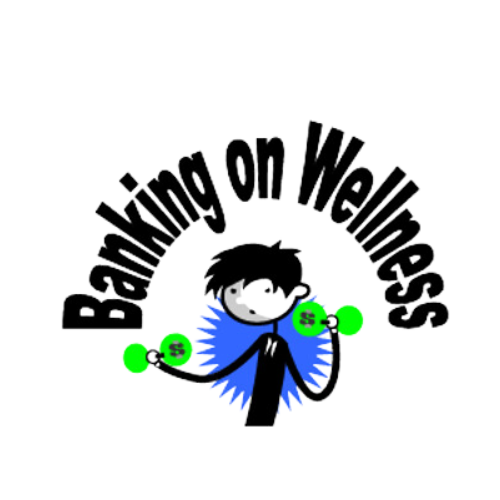 Historical Wellness offerings:  participation-based initiatives
Program parameters
results
Offered to banks until 2016.
Employers would offer various wellness programs and onsite screenings to employees.
Banks meeting minimum participation goals would receive a 1-2% premium reduction in renewal rates.
Programs included wellness challenges, screenings and health risk assessments.
Limited number of member banks participated year over year.
Results were not measurable; impact on members’ health or improvement on healthcare costs.
No long-term strategy or goals.
Benefits Corp. “owned” the program administration with limited staff resources.
3
4
Current wellbeing initiatives:  path data analytics and population health management
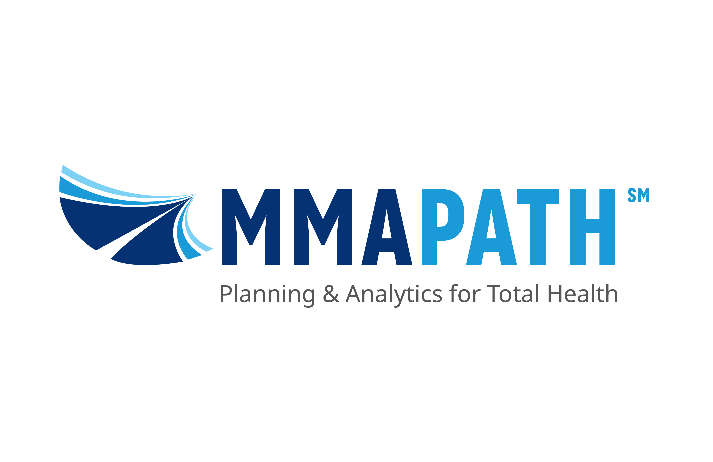 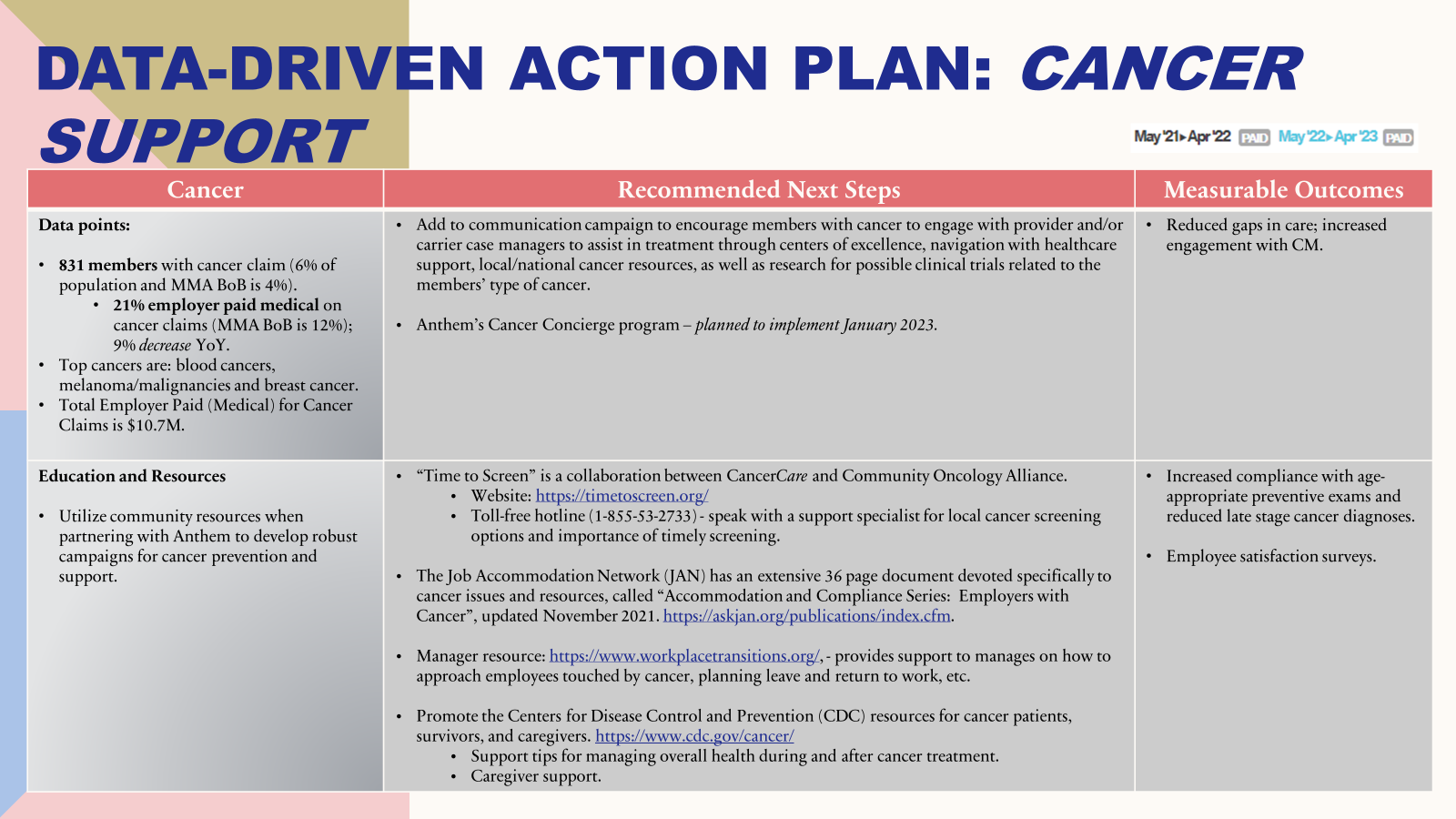 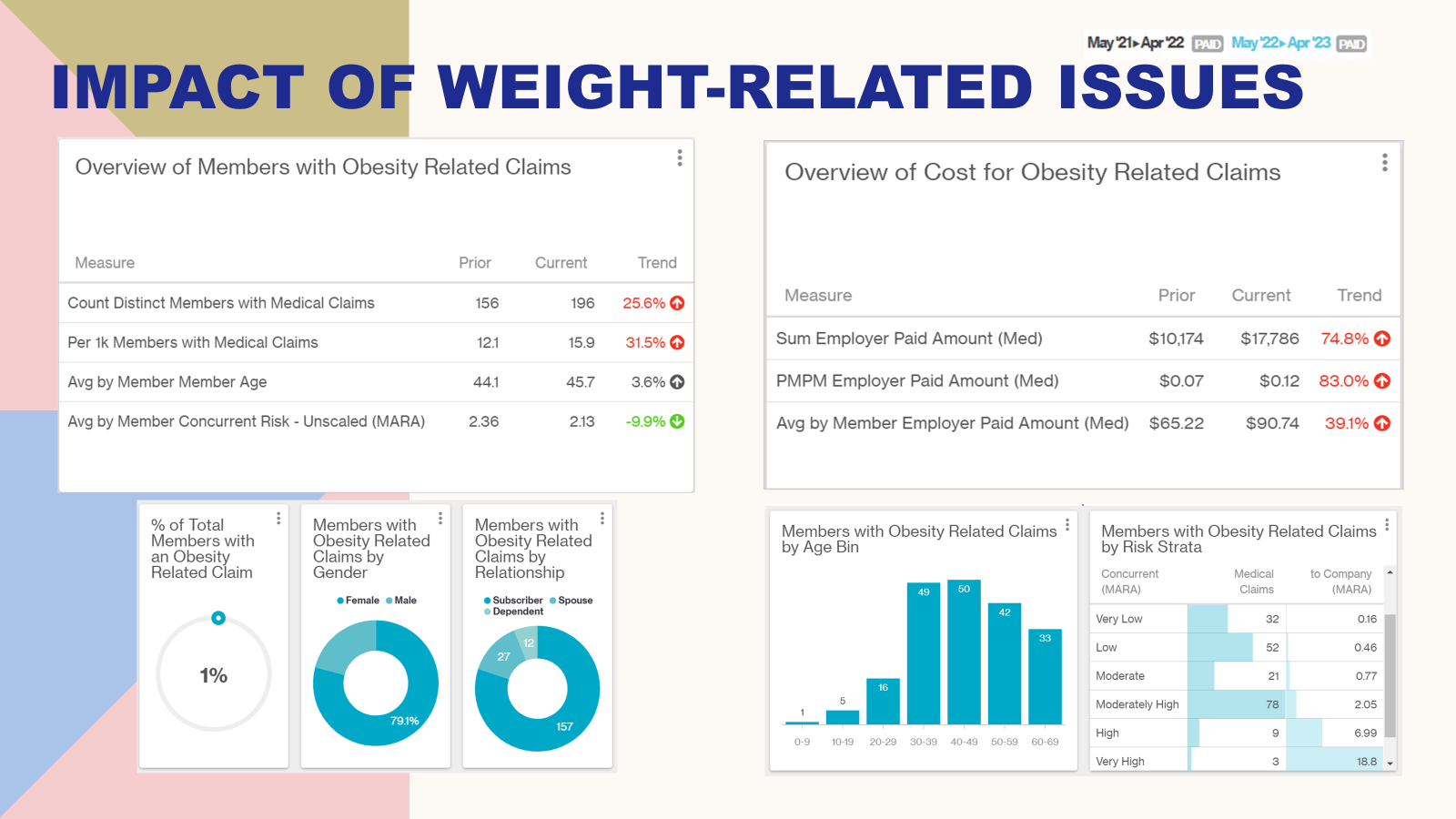 5
2022-2023 PATH Executive Summary
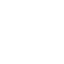 Population Health
TOP 3 C	HRONIC CONDITIONS:
BEHAVIORAL HEALTH
 
2085 members with BH condition
Acute and Chronic
59% employees
Top diagnoses
Anxiety and Mood Disorders
65% of all virtual visits were BH 
PCP office  visits and Admits increased in prevalence
Alcohol related disorders 2nd top Inpatient Admit diagnosis
RISK BANDS

Current Risk / Predicted Risk
1.27 / 1.27
Employees       Spouses
1.46 / 1.50      1.72 / 1.78

Very low   6517 members ($334)
Low           3423 members (744)
Moderate   885 members ($1358)
Mod High  3591 members ($5549)
High          331 members ($38,165)
Very High 90 members ($114,783)
47%
Hypertension (1418)
of members have a chronic condition.
Lipoprotein Disorders(1089)
Anxiety ( 920)
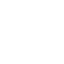 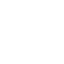 WELL-BEING PROGRAMS
 
Comprehensive well-being & condition management programs with optimal engagement to support behavior change can help shift members to lower risk bands and reduce cost. Shifting just 5 high risk members to moderately high risk could result in potentially significant annual savings.
CHRONIC CONDITION OVERVIEW

7012 members (2.5% decrease YoY)
68% Employees, 16% Spouses, 16% Dependents.

Hypertension:	1452 members; 79% Employees.
Hyperlipidemia:	524 members; 80% Employees.
Diabetes:		749 members; 75% Employees
88% Type 2 Diabetics.

Musculoskeletal (MSK): 3451 members; 27% of member population: 68% Employees
Chronic: 1629 members; 47% of member population: 73% employees
2nd highest spend over 3 years by diagnostic category.
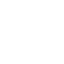 PREVENTIVE CARE

47% had a preventive visit
46% in prior year

12% of members had no medical claims in current reporting period
Same as prior year
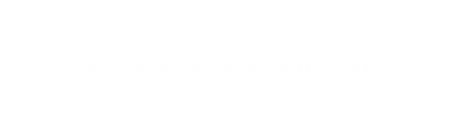 * Metabolic Syndrome may occur when members have a cluster of chronic conditions that lead to progressive vascular conditions such as Diabetes, Coronary Artery Disease, Chronic Kidney Disease, End Stage Renal Disease, and Stroke.
Previous: May 2021 – April 2022
Current: May 2022 – April 2023
6
2022-2023 Data-driven action plan:  population health examples of metabolic conditions and mental health
7
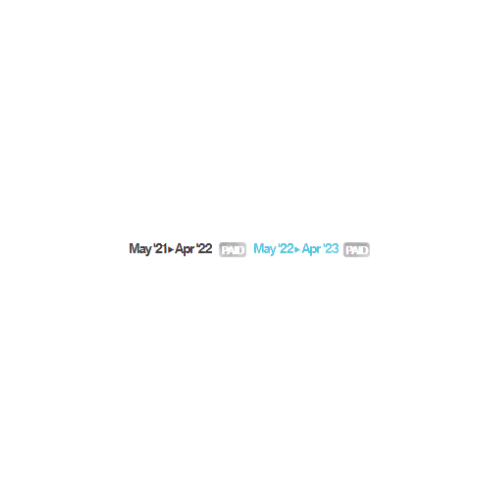 2024 data-driven Recommendations under consideration
METABOLIC SYNDROME
WOMEN’S HEALTH
CANCER
VBA offers the option to add Lifestyle Spending Accounts through FBA to support wellness or other concierge services (Bank Choice).
8
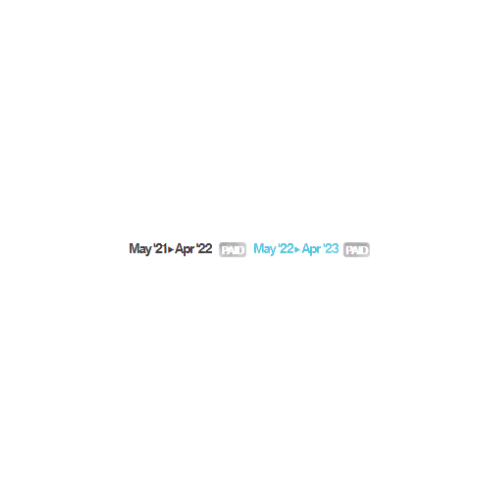 9
Looking forward:  holistic wellbeing approach
Initiatives:  Benefits Corp. and member employers
Communications and Educational Resources:
Turnkey wellness campaigns created by Anthem & VBABC
VBABC internal wellbeing resource site
Point solutions:
Hinge Health – digital MSK solution (1/2022)
Maven – digital women’s health (1/2024)
Hello Heart – digital cardiovascular program (PILOT in 2024)
Noom – digital weight loss solution (potential PILOT in 2024)
Due Diligence in process:
MMA & VBABC interviewing four wellness technology platform firms to provide total wellness solution
Analyzing multiple approaches to partnership
Resources available through VBABC & MMA:
Laura Moore, MMA’s wellness consultant
eMMpower site
Wellbeing flipbook resource guide in process
10
Next steps
11
12
Thank you!
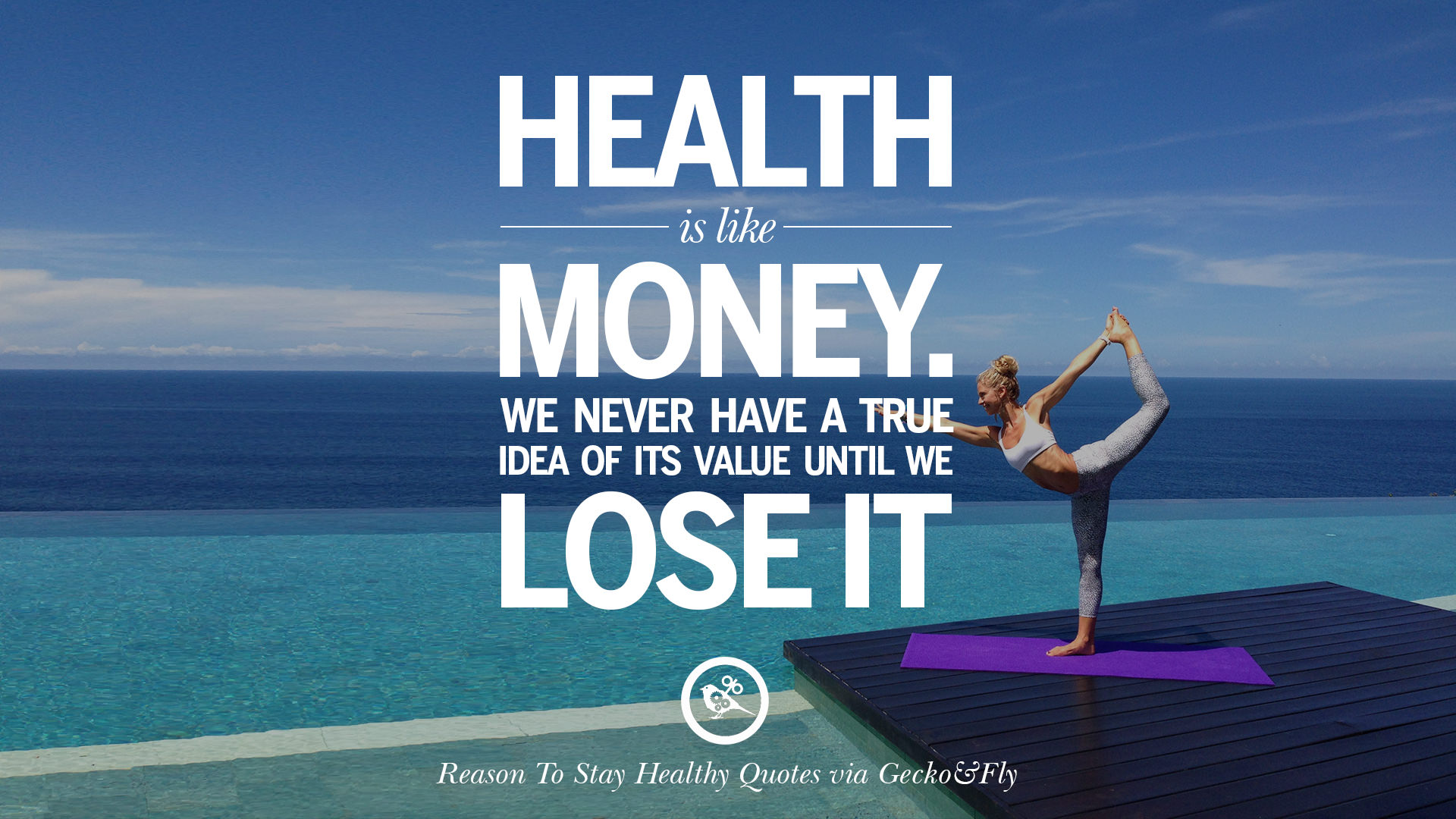